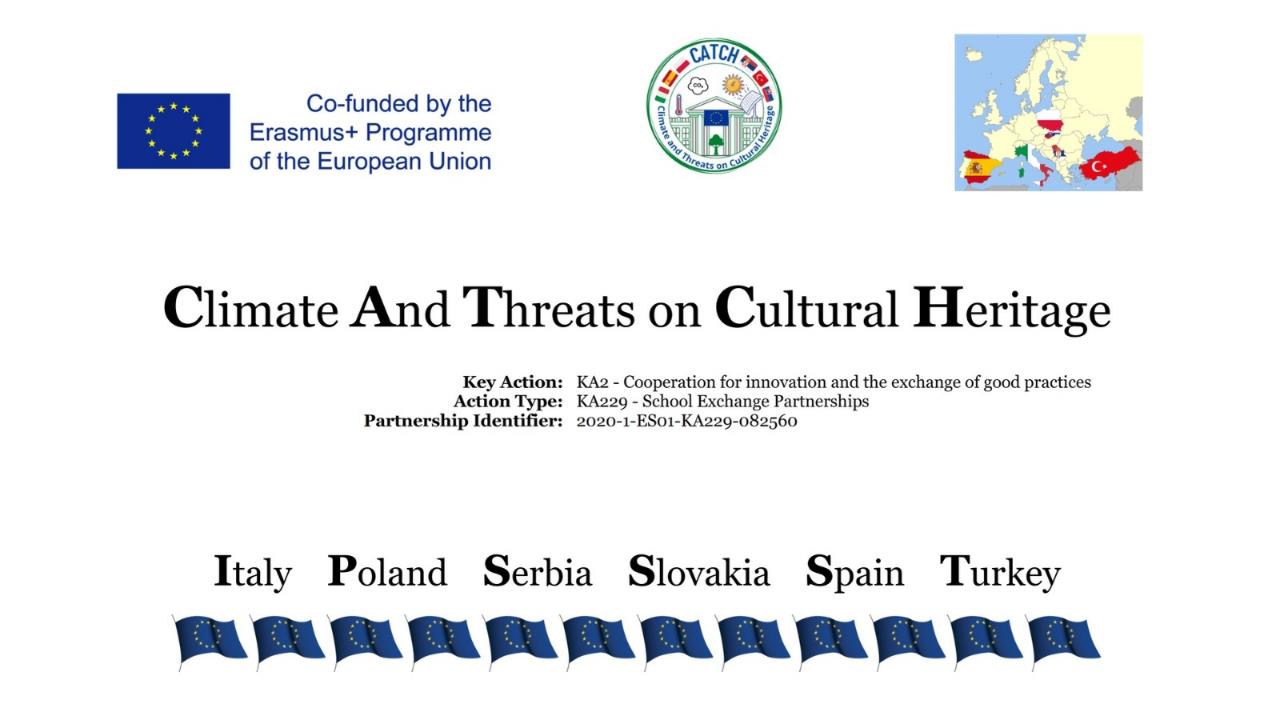 Traditional Dishes in Kütahya
Traditional dishes are environment friendly because they prepare from local foods. Local foods have more less carbon foot print than another foods which transport and storage.
[Speaker Notes: NOT: Resmi değiştirmek için bu resmi seçip silmeniz yeterlidir. Sonra da Resim Ekle simgesini kullanarak bunun yerine kendi resimlerinizden birini yerleştirin!]
Local food keeps local land in production and local money in the community. Small farms also more readily adopt environmentally friendly practices.
In Kütahya, we have many traditional dishes and their preparation time are very long. I choose the most quickly recipe for you.